Dinamika Peyelenggaraan Negara dalam Konteks NKRI dan Negara Federal
A. Proses Penyelenggaraan Negara dalam Konteks Negara Kesatuan Republik Indonesia
1. Konsep Negara Kesatuan (Unitarisme)
2. Karakteristik Negara Kesatuan Republik Indonesia
3. Perkembangan Proses Penyelenggaraan Negara Kesatuan Republik Indonesia
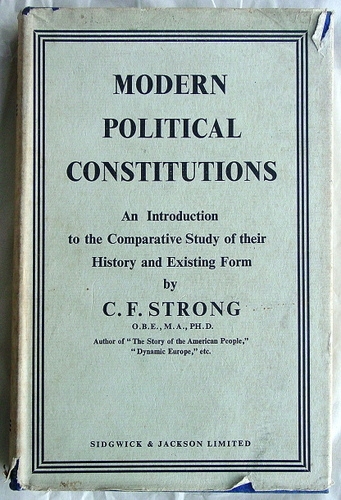 C.F Strong dalam bukunya A History of Modern Political Constitution (1963:84),
“Negara kesatuan adalah bentuk negara yang wewenang legislatif tertinggi dipusatkan dalam suatu badan legislatif nasional.”
1. Konsep Negara Kesatuan (Unitarisme)
Negara kesatuan adalah negara bersusunan tunggal, yakni kekuasaan untuk mengatur seluruh daerahnya ada di tangan pemerintah pusat.
Pemerintah pusat memegang kedaulatan sepenuhnya.
Hubungan antara pemerintah pusat dengan rakyat dan daerahnya dapat dijalankan secara langsung.
Negara Kesatuan
Dalam negara kesatuan hanya ada satu konstitusi, satu kepala negara, satu dewan menteri (kabinet), dan satu parlemen
Demikian pula dengan pemerintahan, yaitu pemerintah pusatlah yang memegang wewenang tertinggi dalam segala aspek pemerintahan.
Sistem Negara Kesatuan
Negara kesatuan mempunyai dua sistem, yaitu sentralisasi dan desentralisasi.
Sentralisasi 
Semua hal diatur dan diurus oleh pemerintah pusat, sedangkan daerah hanya menjalankan perintah-perintah dan peraturan-peraturan dari pemerintah pusat.
Desentralisasi
Daerah diberi kekuasaan untuk mengatur rumah tangganya sendiri (otonomi, swatantra). Untuk menampung aspirasi rakyat di daerah, terdapat parlemen daerah. Meskipun demikian, pemerintah pusat tetap memegang kekuasaan tertinggi.
2. Karakteristik Negara Kesatuan Republik Indonesia
Menurut UUD Negara Republik Indonesia Tahun 1945.
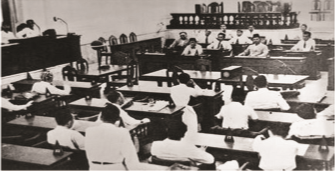 Kesepakatan yang tercermin dalam rapat-rapat Badan Penyelidik Usaha-usaha Persiapan Kemerdekaan Indonesia (BPUPKI) dan Panitia Persiapan Kemerdekaan Indonesia (PPKI) dalam menyusun konstitusi atau UUD yang tertinggi dalam negara.
Gambar 1. Sidang PPKI menetapkan UUD 1945 yang secara langsung menetapkan bentuk negara Indonesia sebagai negara kesatuan
Soepomo dalam Sidang BPUPKI, menghendaki bentuk negara kesatuan sejalan dengan paham negara integralistik yang melihat bangsa sebagai suatu organisme.
Hal ini antara lain seperti yang dikemukakan oleh Muhammad Yamin, bahwa kita hanya membutuhkan negara yang bersifat unitarisme dan wujud negara kita tidak lain dan tidak bukan adalah bentuk Negara Kesatuan Republik Indonesia (NKRI).
Pembentukan negara kesatuan bertujuan untuk menyatukan seluruh wilayah nusantara agar menjadi negara yang besar dan kokoh dengan kekuasaan negara yang bersifat sentralistik.

Tekad tersebut sebagaimana tertuang dalam alinea kedua Pembukaan UUD Negara RI Tahun 1945
Bentuk  negara kesatuan tersebut didasarkan pada 5 (lima) alasan berikut .
a. Unitarisme sudah merupakan cita-cita gerakan kemerdekaan Indonesia.
b. Negara tidak memberikan tempat hidup bagi provinsialisme.
c. Tenaga-tenaga terpelajar kebanyakan berada di Pulau Jawa sehingga tidak ada tenaga di daerah untuk membentuk negara federal.
d. Wilayah-wilayah di Indonesia tidak sama potensi dan kekayaannya.
e. Dari sudut geopolitik, dunia internasional akan melihat Indonesia kuat apabila sebagai negara kesatuan.
Dan perjuangan pergerakan kemerdekaan Indonesia telah sampailah pada saat yang berbahagia dengan selamat sentausa mengantarkan rakyat Indonesia ke depan pintu gerbang kemerdekaan negara Indonesia yang merdeka, bersatu, berdaulat adil dan makmur.
Perubahan Undang-Undang Dasar Negara Republik Indonesia Tahun 1945 mengukuhkan keberadaan Indonesia sebagai negara kesatuan dan menghilangkan keraguan terhadap pecahnya Negara Kesatuan Republik Indonesia. Pasal-pasal dalam Undang-Undang Dasar Negara Republik Indonesia Tahun 1945 telah memperkukuh prinsip Negara Kesatuan Republik Indonesia dan tidak ada keinginan sedikit pun mengubah Negara Kesatuan Republik Indonesia menjadi negara federal.
Pasal 1 Ayat (1) Undang-Undang Dasar Negara Republik Indonesia Tahun 1945 yang merupakan naskah asli mengandung prinsip bahwa ”Negara Indonesia ialah negara kesatuan, yang berbentuk Republik.”

Pasal yang dirumuskan oleh PPKI merupakan tekad bangsa Indonesia yang menjadi sumpah anak bangsa pada tahun 1928 yang dikenal dengan Sumpah Pemuda, yaitu satu tanah air, satu bangsa, dan satu bahasa yaitu Indonesia.
Wujud Negara Kesatuan Republik Indonesia semakin kokoh setelah dilakukan perubahan Undang-Undang Dasar Negara Republik Indonesia Tahun 1945, yang dimulai dengan adanya ketetapan Majelis Permusyarawatan Rakyat.
Salah satunya adalah tidak mengubah Pembukaan Undang – Undang Dasar Negara Indonesia Tahun 1945 dan tetap mempertahankan Negara Kesatuan Republik Indonesia sebagai bentuk final negara bagi bangsa Indonesia
Kesepakatan untuk tetap mempertahankan bentuk negara kesatuan
Pembukaan Undang – Undang Dasar Negara Republik Indonesia Tahun 1945
Pasal 1 Ayat (1), Pasal 18 Ayat (1), Pasal 18B Ayat (2), Pasal 25A, Pasal 37 Ayat (5)
Pembukaan UUD 1945
didasari pertimbangan bahwa negara kesatuan adalah bentuk yang ditetapkan sejak awal berdirinya negara Indonesia dan dipandang paling tepat untuk mewadahi ide persatuan sebuah bangsa yang majemuk ditinjau dari berbagai latar belakang (dasar pemikiran).
Lembaga – lembaga dalam UUD  1945
Pasal – pasal  tentang NKRI
Pasal – pasal yang mengukuhkanNKRI
Keberadaan lembaga – lembaga dalam Undang-Undang Dasar Republik Indonesia Tahun 1945
Pasal – pasal yang mengukuhkan Negara Kesatuan Republik Indonesia
Prinsip kesatuan dalam Negara Kesatuan Republik Indonesia
Dipertegas dalam alinea keempat Pembukaan UUD Negara Republik Indonesia Tahun 1945“…. dalam upaya membentuk suatu Pemerintahan negara Indonesia yang melindungi segenap bangsa Indonesia dan seluruh tumpah darah Indonesia”.
Pasal 25A UUD Negara Republik Indonesia Tahun 1945“Negara Kesatuan Republik Indonesia adalah sebuah negara kepulauan yang berciri nusantara dengan wilayah yang batas-batas dan hak-haknya ditetapkan dengan undang-undang”.
Karakteristik Negara Kesatuan Republik  Indonesia juga dapat dipandang dari segi kewilayahan.
3. Perkembangan Proses Penyelenggaraan Negara Kesatuan Republik Indonesia
a. Periode 18 Agustus 1945 sampai dengan 27 Desember 1949
Pada periode ini bentuk negara Republik Indonesia adalah kesatuan, dengan bentuk pemerintahan adalah republik dan presiden berkedudukan sebagai kepala pemerintahan sekaligus sebagai kepala negara. Adapun, sistem pemerintahan yang dipakai adalah sistem pemerintahan presidensial.
b. Periode 17 Agustus 1950 sampai dengan 5 Juli 1959 
Pada periode ini, Indonesia menggunakan Undang-Undang Dasar Sementara Republik Indonesia Tahun 1950 (UUDS 1950) yang berlaku mulai tanggal 17 Agustus 1950. UUDS RI 1950 merupakan perubahan dari Konstitusi RIS yang diselenggarakan sesuai dengan Piagam Persetujuan  antara Pemerintah RIS dan Pemerintah RI pada tanggal 19 Mei 1950.
c. Periode 5 Juli 1959 sampai dengan 11 Maret 1966 (Masa Orde Lama)
Dekrit Presiden tanggal 5 Juli 1959 telah membawa kepastian di negara Indonesia. Negara kita kembali menggunakan UUD 1945 sebagai konstitusi negara yang berkedudukan sebagai asas penyelenggaraan negara.  Sejak berlakunya kembali UUD 1945, Presiden berkedudukan sebagai kepala negara dan kepala pemerintahan.
3. Perkembangan Proses Penyelenggaraan Negara Kesatuan Republik Indonesia
e. Periode 21 Mei 1998-sekarang (masa reformasi)
Periode ini disebut juga era reformasi. Gejolak politik di era reformasi semakin mendorong usaha penegakan kedaulatan rakyat dan bertekad untuk mewujudkan pemerintahan yang bersih dari korupsi, kolusi dan nepotisme yang menghancurkan kehidupan bangsa dan negara. 
 Memasuki masa Reformasi, bangsa Indonesia bertekad untuk menciptakan sistem pemerintahan yang demokratis..
d. Periode 11 Maret 1966 sampai dengan 21 Mei 1998 (masa Orde Baru)
Jatuhnya Soekarno pada tahun 1966 menandai berakhirnya masa Orde Lama dan digantikan oleh kekuatan baru, yang dikenal dengan sebutan Orde Baru yang dipimpin Soeharto. Soeharto muncul sebagai pemimpin Orde Baru yang siap untuk membangun kembali pemerintahan yang berdasarkan Pancasila dan Undang-Undang Dasar 1945 secara murni dan konsekuen.
Thanks!!
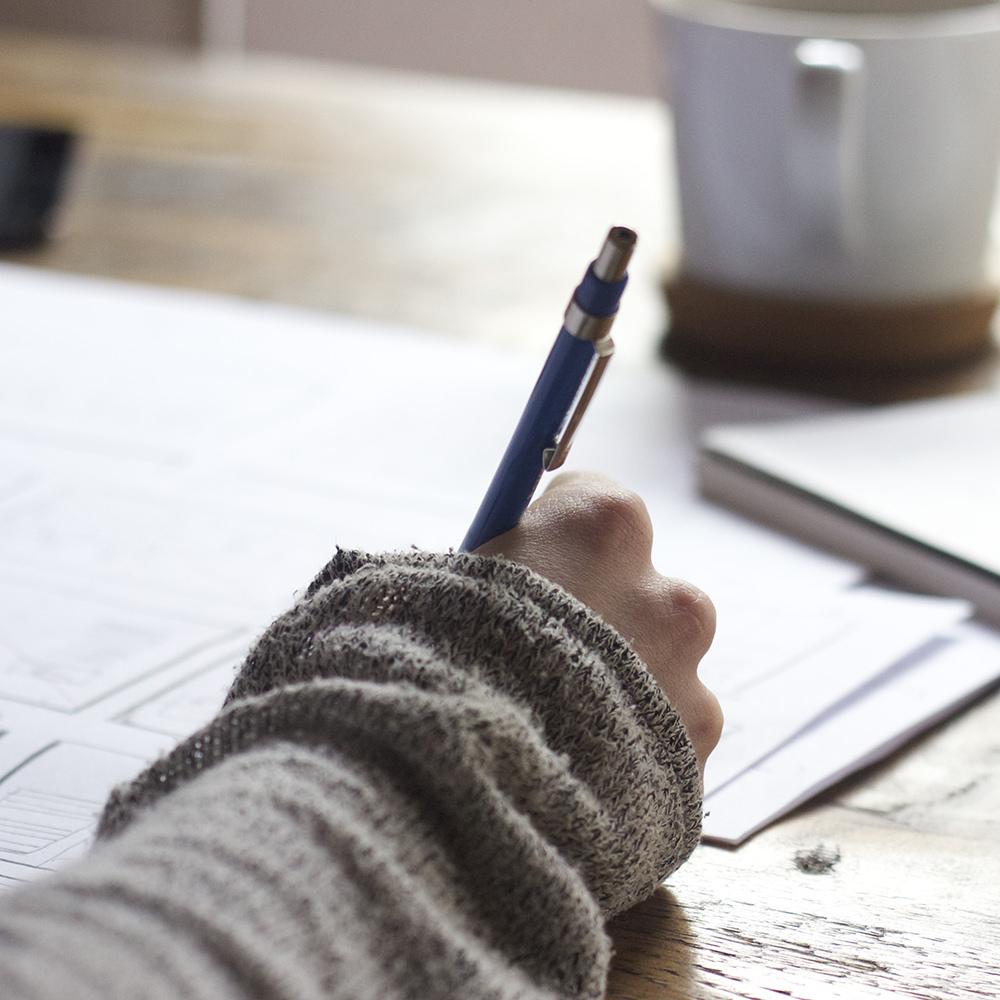 SESI 1
1. Tanggapan pemerintah pusat dalam mengawasi pemerintah daerah? – Dinda N
2. Alasan Indonesia tidak mau menjadi negara Federal? – Aprelia Desi
Cita cita proklamasi, terbentuknya negara kesatuan atau unilitarian. Buktinya Pancasila sila ke 3 “Persatuan Indonesia
UUD 45 Pasal 1
3. Maksud dari banyak tenaga terpelajar di pulau Jawa yang menjadikan dasar alasan bentuk negara kesatuan? – Audi Signal
Mayoritas masyarakat terpelajar berada di pulau Jawa yang diharapkan sebagai pemikir, konseptor untuk kemajuan bangsa Indonesia.
Intinya banyak potensi tenaga terpelajar berasal dari Jawa yang bepotensi untuk luar Jawa
4. Maksud negara tidak memberikan tempat hidup bagi provinsialisme? – Ani Savitri
Paham primordialisme yaitu paham yang membangga-banggakan daerahnya, perasaan kesukuan yang berlebihan
SESI 2 3 PERTANYAAN
1. Kenapa daerah yang dekat dengan Pemerintah Pusat lebih maju dari pada daerah yang jauh dari Pemerintah Pusat – Debby A
2. Apa potensi, dan kemungkinan yang dapat terjadi jika Indonesia menjadi Negara Federal? – Edra Ramadhan
3. Jelaskan keunggulan Negara Kesatuan RI, Menunjukkan rasa kebanggaan sebagai warga negara Indonesia – Eka Ratna